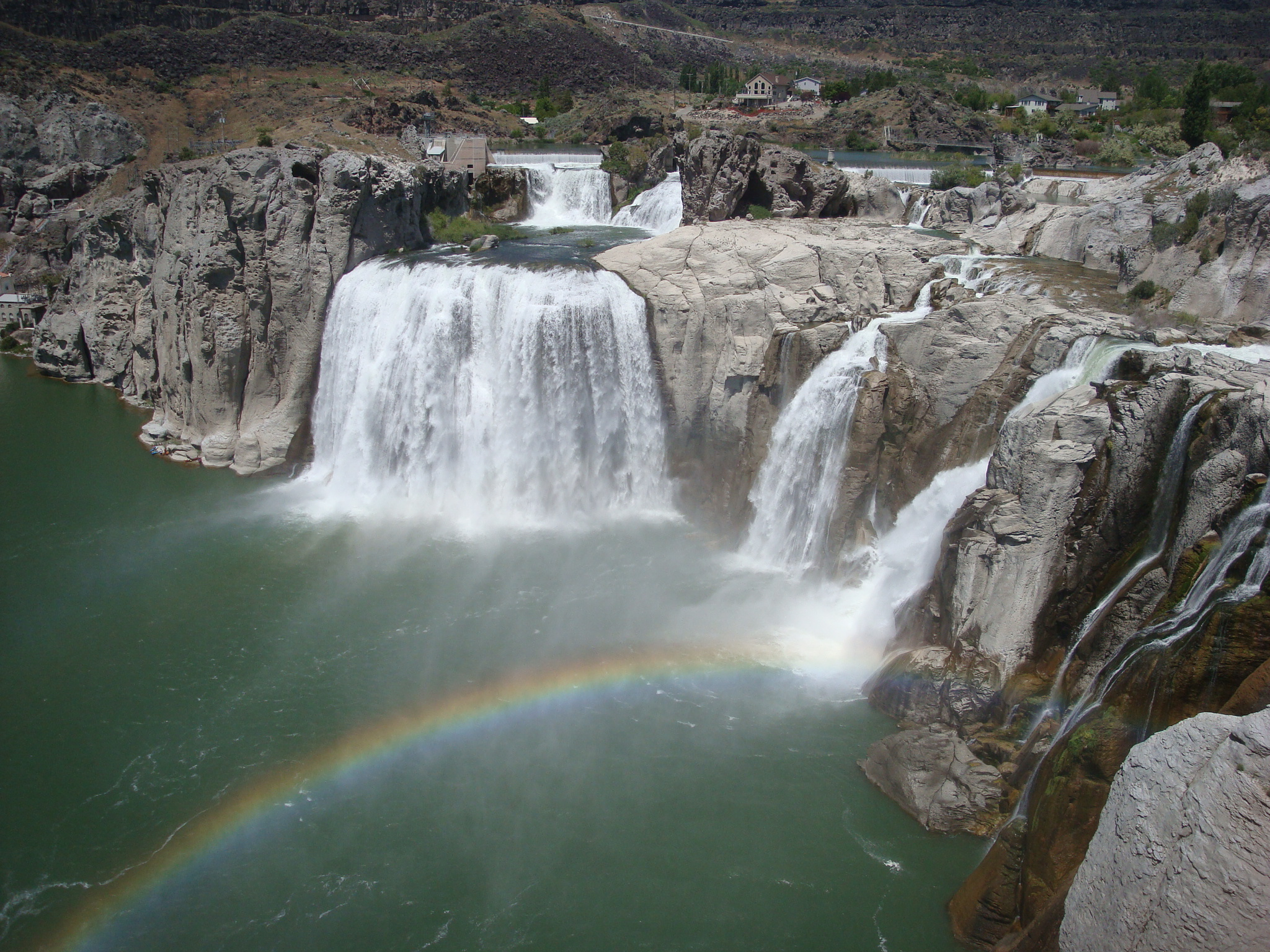 Verbal De-escalation and management of patients with agitation
Scott Simpson MD MPH
Trauma Rounds ECHO

10 July 2024
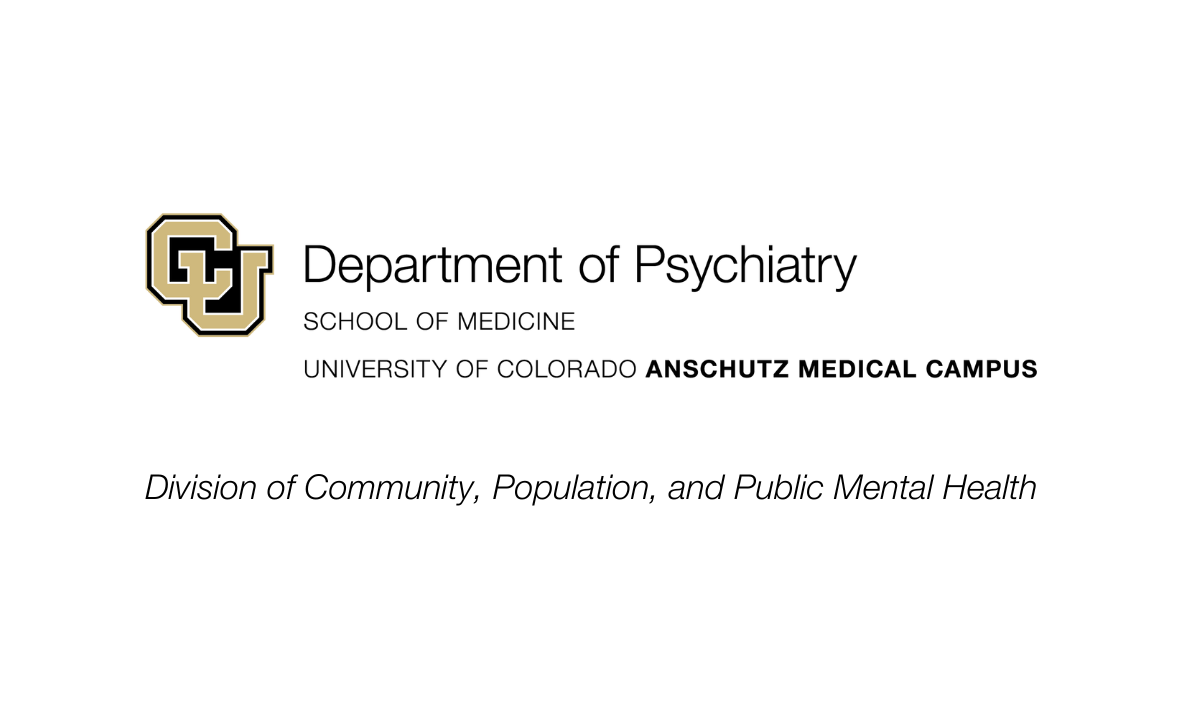 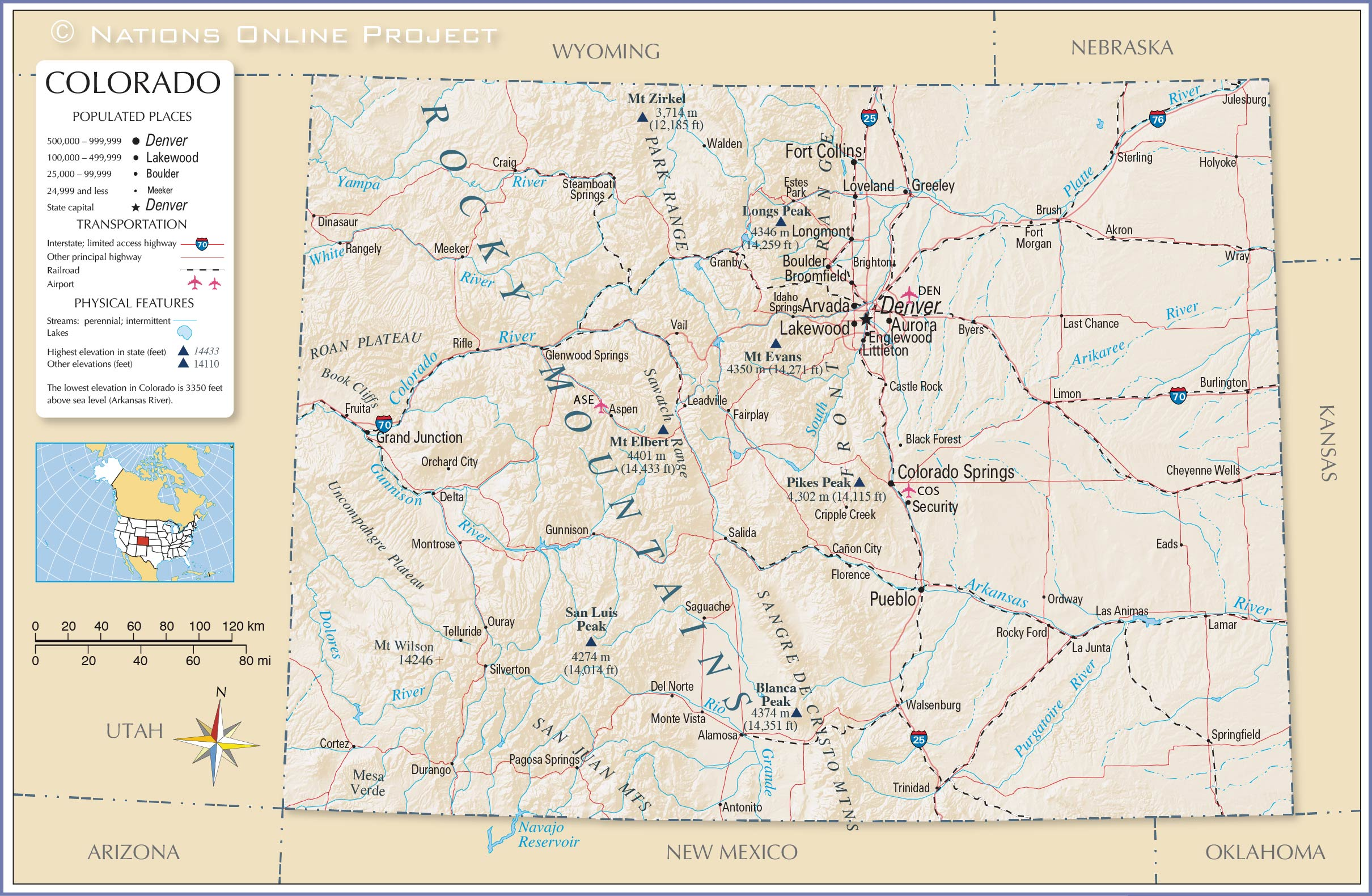 Disclosures
No disclosures from ineligible companies
Royalties from a clinical textbook from Taylor & Francis
Objectives
Describe key principles in identifying agitation
List one technique for verbal de-escalation
Identify one resource for additional training in de-escalation
workplace violence (WPV) in healthcare
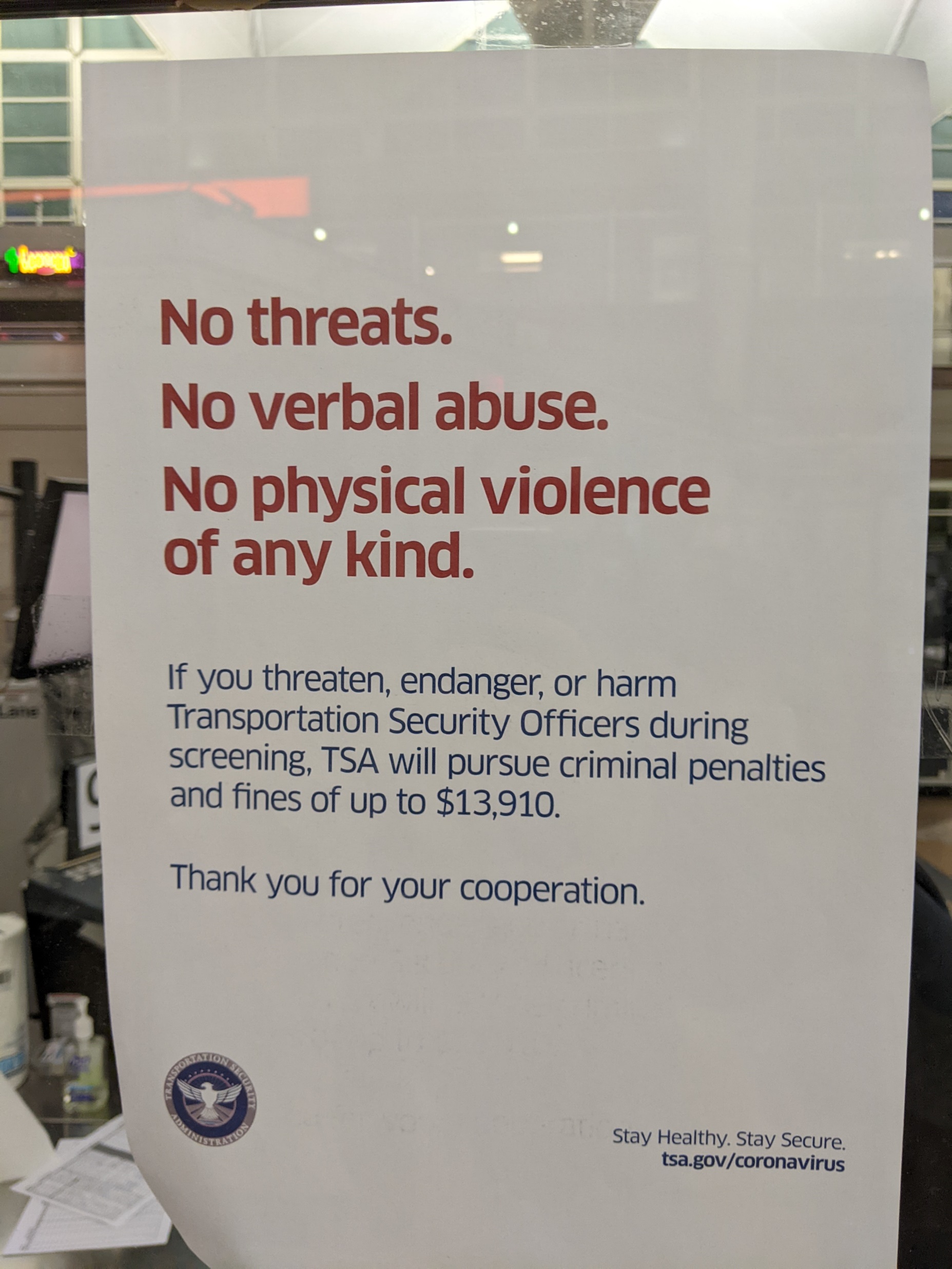 Ma 2023 (NBK592384); Khatib 2023 (36834370)
Interventions to reduce WPV in healthcare
Ma 2023 (NBK592384); Khatib 2023 (36834370)
Psychiatric service interventions on wpv
Proactive consultation-liaison psychiatry based on risk assessments
Multidisciplinary threat assessment teams
Training by psychiatry teams
Electronic medical record risk stratification?
Abernathy 2024 (38723665); risk scoring model by Betts 2024
What is verbal-de-escalation
“A form of treatment in which the patient is enabled by rapidly develop his own internal locus of control.”

Objectives of de-escalation
Ensure the safety of the patient, staff, and others
Help the patient manage, or regain control of, his emotions, distress, and behaviors
Avoid coercive interventions, which may escalate agitation
Richmond 2012 (22461967)
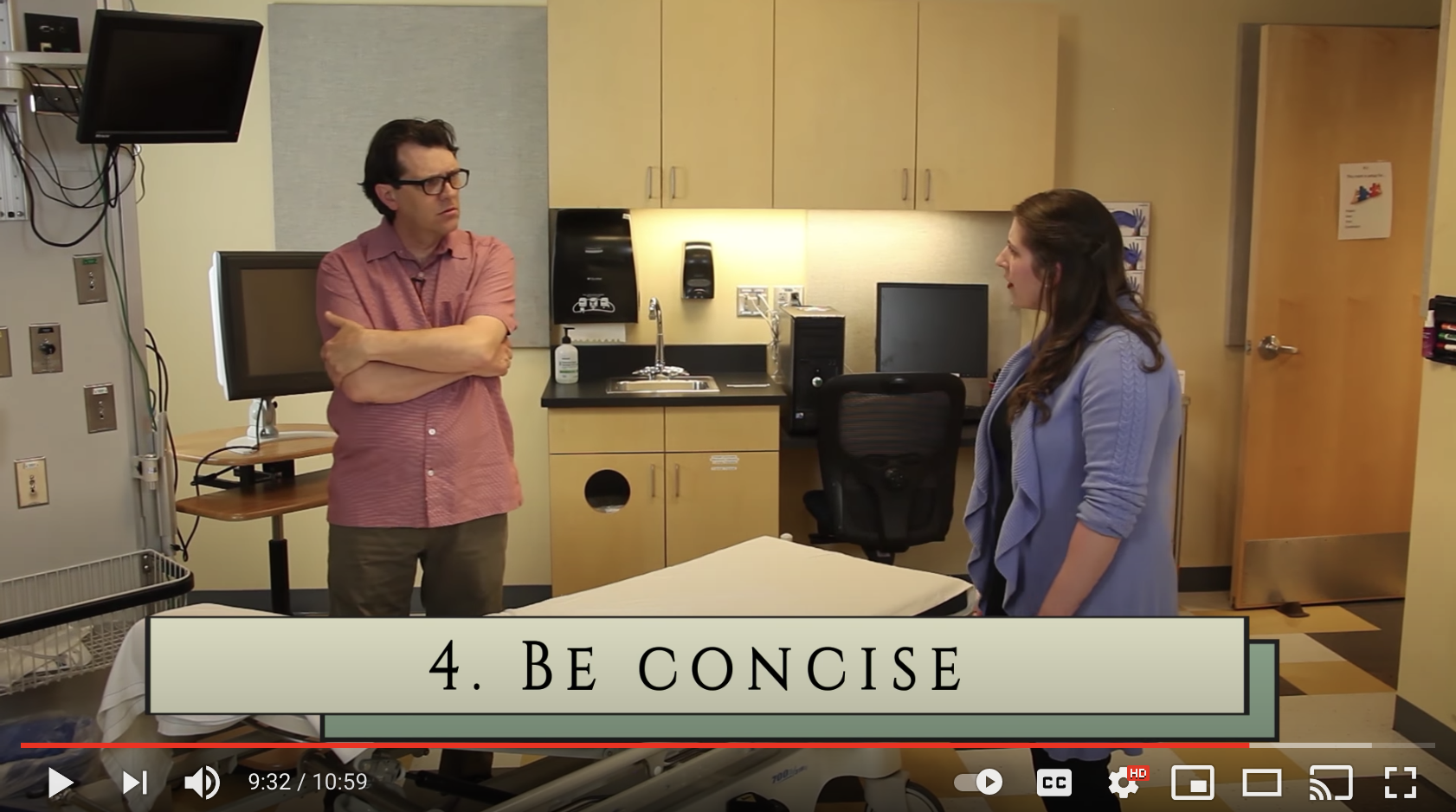 tinyurl.com/verbaldeescalation
Identifying agitation with the bars
Chapter 1: @ 3:44 (3m)
https://www.youtube.com/watch?v=musgq94q8GQ
Utility of objective agitation assessment
Simpson 2016
Elements of verbal de-escalation
Applying the elements of verbal de-escalation
Chapter 2 (11m)
https://www.youtube.com/watch?v=8Gmf0LRJbR8&t=0s
Elements of verbal de-escalation
Agitation narrows the patient’s perception
Patient
Agitation narrows the patient’s perception
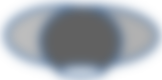 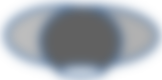 Patient
Agitation narrows the patient’s perception
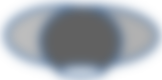 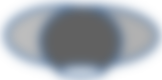 Patient
Medical students’ response to training
Advanced skills
A note on validation
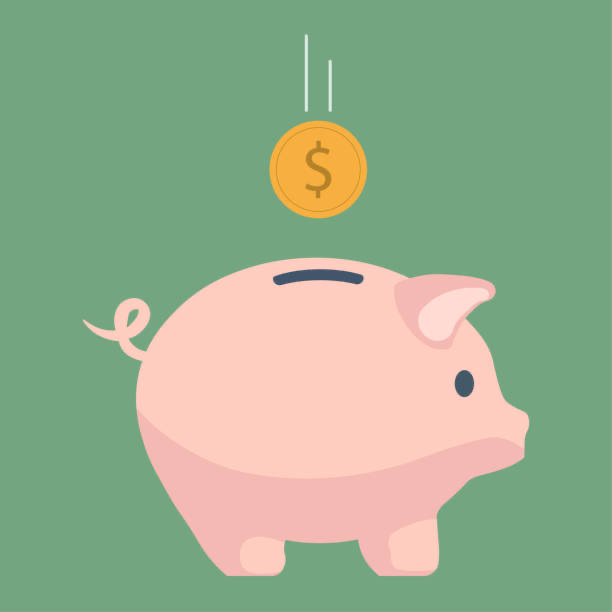 Validate what is said
Validate feelings
Validate the odds

“…in order to understand what someone is telling you, it is necessary for you to assume the person is being truthful, then imagine what could be true about it.” – George Miller
Managing the team
One person talks
Direct the team
Tap out
Debrief
Debriefing
Is everyone ok?
What happened?
What went well?
What can we do better?
Managing your emotions
Talk with others
Know strong reactions are normal and healthy
Recognize when they’re not
Keep emotions in check
Provider awareness 

“Am I doing this because of my reaction to the patient, or am I doing this because it is in the patient’s best interest*?”		*or the safety of myself or staff

Using emotional reaction to guide care
GOAL
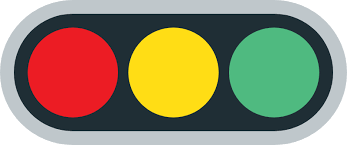 ASK
AVOID
[Speaker Notes: Reflect on your own emotional reaction and talk with team members. 
Discuss (or think) ahead of time about how you are going to approach the situation. 
Feeling frustrated/hopeless may be a sign of empathy]
Contact information
Scott Simpson MD MPH
Director, Division of Community, Population, and Public Mental Health
Professor, Department of Psychiatry
scott.simpson@cuanschutz.edu
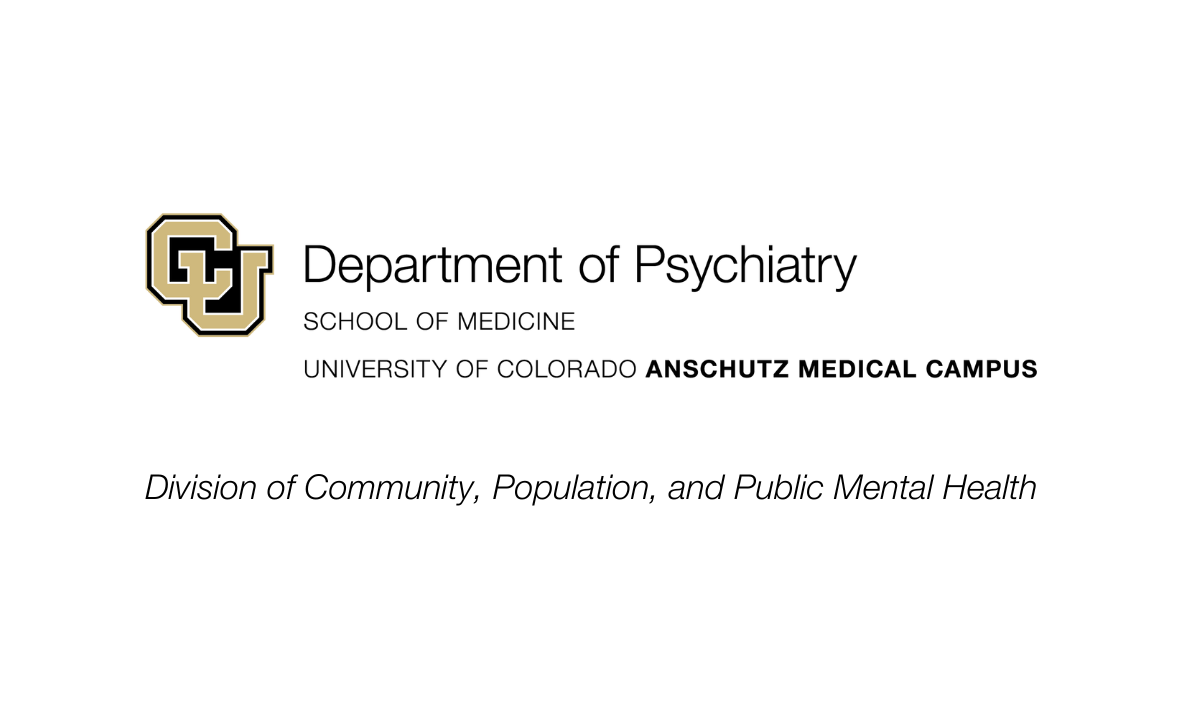